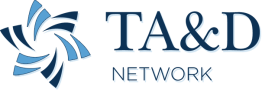 Using Surveys to Understand How the Child Outcomes Summary Process is Being Implemented in Local Programs
Lauren Barton
Christy Cronheim
Jessica Hardy
Friday, September 25, 2015
3-4pm Eastern
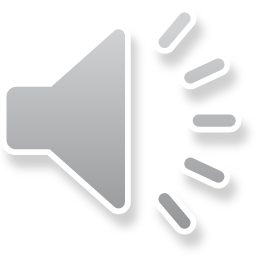 [Speaker Notes: Lauren
Thank you for being here today. We’re delighted to have you.
We will be recording the webinar so that others can hear it after the fact. Your phones have been muted to improve sound quality. However, we want everyone to actively participate – so when you want to ask questions and contribute to the discussion, press *6 to unmute your phone. Later, you can press *6 again to mute it.  Feel free also to write notes in the chat box to share with the group….]
What Led to This Call?
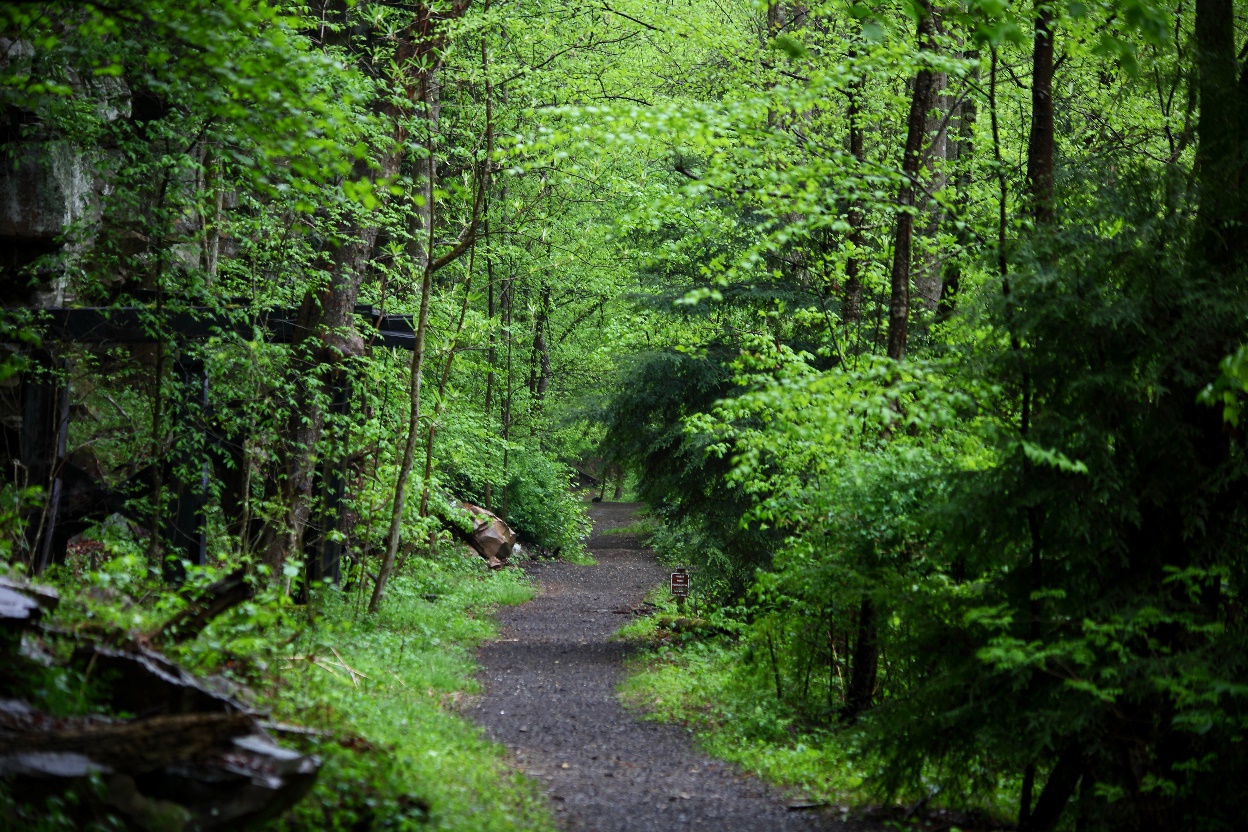 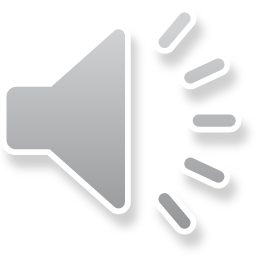 2
[Speaker Notes: As we think about the things that led to the call today we were talking with a number of states who shared the common concern of Improving data, and one of the topics that often came up was a planned use of surveys to determine if things that they were hearing anecdotally were widespread and to see if the processes that they thought were occurring were actually occurring in local programs and districts. We thought this call might be useful to share experiences and resources, and using surveys for this purpose.]
Today’s Webinar
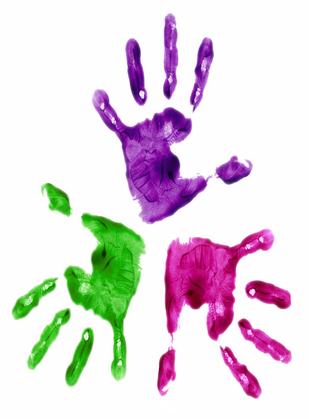 Who’s on the call?
Why a survey? Benefits and uses
One state’s experience
Survey development considerations: tips and topics
Existing resources
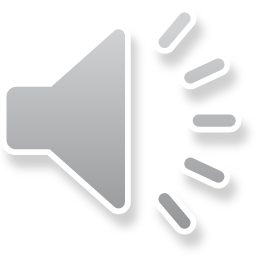 3
[Speaker Notes: With that idea in mind today’s webinar will include background on the attendees and their experience with surveys, background on why you might use a survey, sharing a state’s experiences (ID Part C), and some of the considerations in using and adapting surveys. We will also ensure that you have access to where some of the resources on websites and other places.]
Many ways to get information about the COS Process
Analysis of COS data for patterns or by subgroups
COS form reviews
Interviews 
Observation or Code Video of COS team meetings
Surveys
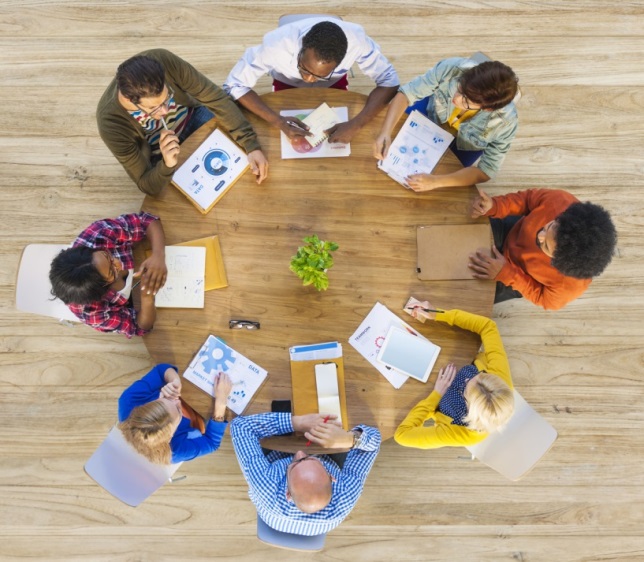 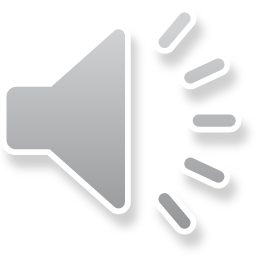 4
[Speaker Notes: Surveys are only one way to get information about the COS process. In many states there are a variety of ways being undertaken.  People are analyzing their COS data to look at patterns and think about how it may look different across different sub groups, and making inferences about how what might be happening with the COS process. People are looking into the documentation itself especially as part of the monitoring practices. Interviews are also a rich source of information, as well as actually observing the process.]
Why a Survey?
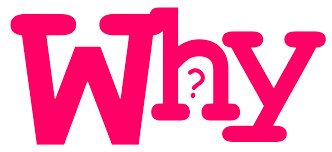 Surveys are especially helpful
    at understanding activities that 
     occur in local programs or districts:  
Data collection
Team decision-making process 
Data entry and transmission practices,  and 
Professional development activities.
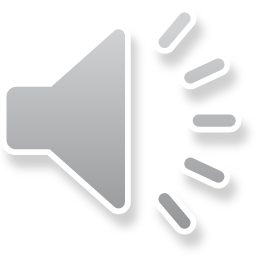 5
[Speaker Notes: There are a number of benefits. Surveys are low-cost and you can often can collect from a large number and variety of people. They are quick, a less time-intensive way to get results and are faster than observation, video coding, or interviews. The software that is available often helps quickly generate reports and summarize what was learned. Surveys can disaggregate data more easily than if it was collected other ways (interview, etc.). Can provide information on topics where people sometimes leave blank on forms (e.g., which assessment tools based rating on ).

However surveys have drawbacks. Surveys rely on self reporting rather than observation. 
Which means that you don’t see team interaction and activities all at once, you are instead relying on individual reports.]
How States are Using Surveys
To find out what is happening in local programs
To identify where/with whom to focus resources 
To document change in COS practices before and after implementing an improvement strategy (evaluation)
To compare COS practices within the state to what was observed in provider surveys with 8 ENHANCE states 
To easily generate reports on information gathered by state staff (e.g., survey serves as format for entering information from record reviews , observations, or monitoring).
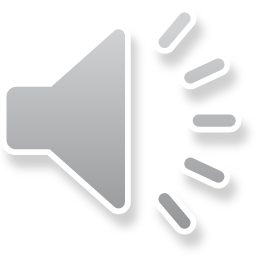 6
[Speaker Notes: To find out what is happening in local programs
To get a good descriptive sense of the picture of what’s going on in different programs and regions
To identify where/with whom to focus resources 
To think through where their strengths and weaknesses are, and to think through planning. 
To document change in COS practices before and after implementing an improvement strategy (evaluation)
How are different providers and practices implementing the process?
To compare COS practices within the state to what was observed in provider surveys with 8 ENHANCE states.
Using the ENHANCE data you can compare what is happening in your state to the 8 ENHANCE states.   
To easily generate reports on information gathered by state staff (e.g., survey serves as format for entering information from record reviews , observations, or monitoring).]
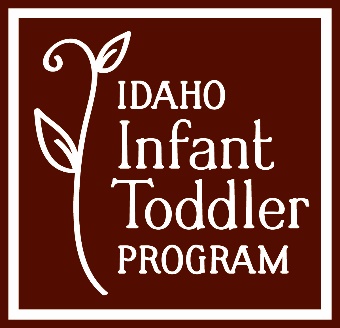 Example: Idaho Part C
Three types of surveys:
Demonstration sites – information about COS practices, how to focus additional data collection 
Statewide – Program practices for SSIP Phase I decision-making
Internal/state staff – used survey as tool to collect and summarize/analyze information from file review of COS forms
 
Other methods in addition to surveys: 
    analysis COS data, interviews, file review, observation
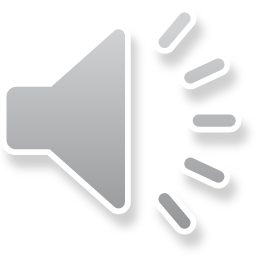 7
[Speaker Notes: Christy

Idaho used surveys prior to the new SSIP requirements, but has honed in on using surveys more aggressively since the SSIP, as well as due to the new survey tool we have. 

Starting with the Statewide tool- a survey went out to everyone (state staff and contractors) and had a 92% response rate. ID’s Part C process from referral to exit is within the Infant and Toddler program. For SSIP Phase I we needed to get to our root causes, as well as identifying our SiMR and identify our theory of action. The information we gathered from the survey was a starting point, and additional survey data has allowed us to refine our theory of action and we will use it to refine our root causes. 

The Demonstration site survey- we needed to gather more focused information around the COS process from our 3 demonstration sites. We also knew that the information would help us because some of the activities to implement the strategies that we identified in our theory of action hinder on our confidence in our COS process and the data quality. This summary helped us build a strong foundation to begin this work. We were given the ENHANCE survey, and it was a good tool to cover all if the COS process pieces. ENHANCE is also a great tool for pre and post  comparison with the SiMR as well. We will continue to expand our use of this tool until we have information on the whole state.

Internal/State Staff- we did file reviews as part of our demonstration site visits. This tool was much more convenient way to complete the file report and generate reports.]
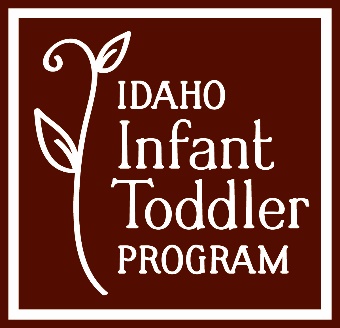 Idaho’s Experience
Considerations for choosing/creating survey content
What questions the survey about the COS process helped answer
Survey limitations
What worked and challenges
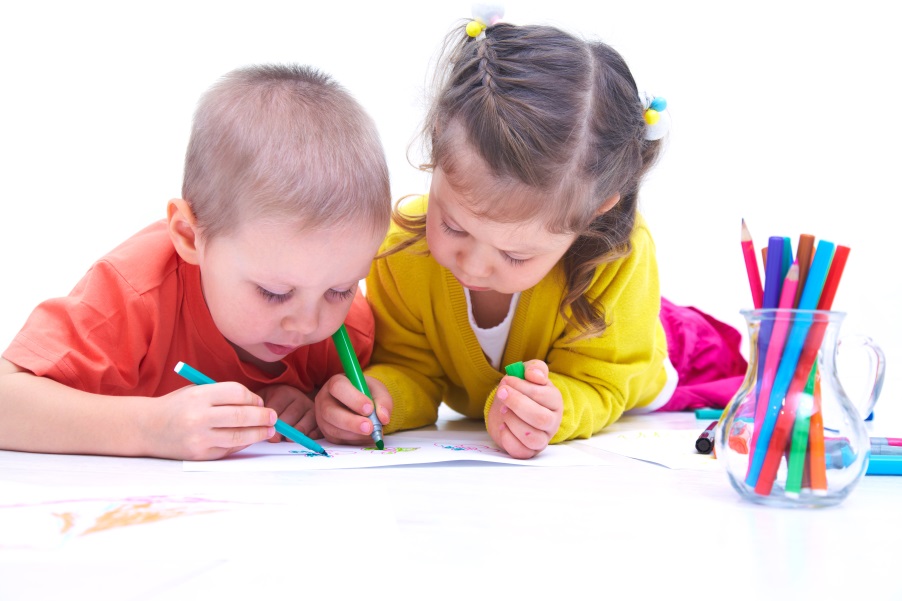 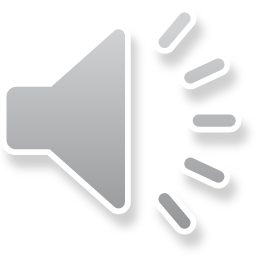 8
[Speaker Notes: Christy

Considerations for choosing/creating survey content

Why would you opt to go with ENHANCE survey content?
We identified a need to collect better data around the COS process. We recognized that the ENHANCE survey fit our needs so well that we didn’t need to create our own questions. 
How does it align with the information you need?
It was very in depth and covered all of the various aspects we needed to look at. 
We were also able to compare ID’s results to the national results
How do your research questions guide your adaptations? (e.g., adding more detailed information at the end so you could disaggregate the data in ways that answered your research questions)

What questions did the survey about the COS process help to answer?  
It helped us understand where we need to focus our training needs, how/if staff are using the decision tree and if it is useful, how the developmental domains translate into the outcomes, and how we collect the data. It also helped us look at understanding the Child Outcomes process and their experience with the process. The survey also showed where we needed to improve in communicating with families.  
What were the limitations of the survey?– what information survey did not provide
Need to have a survey tool that allows you to easily house, compile, and report data, and that the results can be disaggregated in a way that is useful. 
Need to have someone who understands how surveys and survey questions should be constructed to get the most accurate results. 
We didn’t feel that the ENHANCE survey included questions around other types of forms/tools. We gained a lot of information from interviews that we did not learn about in the ENHANCE survey.  
The ENHANCE survey did not give us answers to the entire picture. It was more broad and showed us where we needed to dig further. 
We highly recommend gathering more in depth information from another medium.
To get true by-in you can’t only rely on a survey, this was strongly reflected in the results of our in-person visits. 
What worked and what were some challenges? Tips and suggestions  (note, can drop this if you think it is covered with the practical tips and questions tips below)
We had high return rates. 
It allowed us to tailor our on-site interview questions. 
The survey is a quick but thorough way to show the work we are putting in and involve staff. 
It validated our anecdotal findings. Remember that you may not necessarily get the results that you are hoping to get. 
Due to our structure, we didn’t really have challenges. However, you should take into consideration who you want to respond to the survey, how are you going to disseminate the survey, and how are you going to advertise the survey.]
Practical Tips
Distribution approach 
Electronic? Paper? Individualized or general links?
Who sends it out? How to ensure use of effective emails? How often and approach for reminders?
Sampling or everyone? Who should it go to? Will you pilot it first?
Format of questions
Required vs. optional questions 
Skip patterns based on prior responses
Check all that apply vs. forced choice questions
Thoughtful use of questions with open-ended responses
Kinds of reports about survey results available
Capability of linking results with other types of data
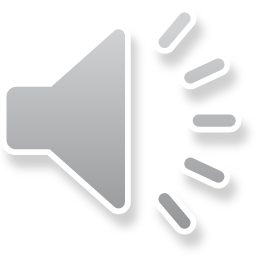 9
[Speaker Notes: There are a variety of survey software. We can help you make connections to people who are familiar with the different software.]
Tips About Survey Questions
Word questions positively – Negative wording can create anxiety or confusion 
Group questions with similar responses (agree/disagree) together, even if topic is different
Break up long groups of very similar questions 
Multiple choice – ensure potential responses are similar in length
Put thought into scale –forced choice (1-4 scale)  or neutral option  (1-5 scale) 
Check that each question focuses on a topic/construct of interest
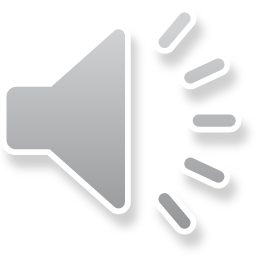 10
[Speaker Notes: Word questions positively – Negative wording can create anxiety or confusion.
Group questions with similar responses (agree/disagree) together, even if topic is different.
Break up long groups of very similar questions. 
Multiple choice – ensure potential responses are similar in length.
Put thought into scale –forced choice (1-4 scale)  or neutral option  (1-5 scale) 
You would need to consider if a neutral answer a meaningful response.
Check that each question focuses on a topic/construct of interest]
Where to find survey examples…
ECTA child outcomes quality assurance website 
http://ectacenter.org/eco/pages/quality_assurance.asp
ENHANCE survey of 8 states on COS process 
State-developed surveys, including recent ones from Idaho Part C

To identify priority areas to learn more about:
Child outcome measurement system (COMS) framework
     http://ectacenter.org/eco/pages/frame_dev.asp
DaSy Center and ECTA system frameworks may also be helpful.
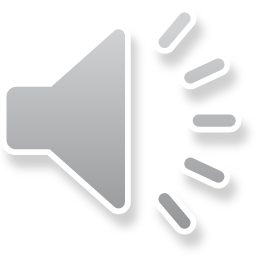 11
[Speaker Notes: The COS self assessment can help you think through different kinds of things that may be a priority. 
You can contact TA providers at DaSy or ECTA for additional help.]
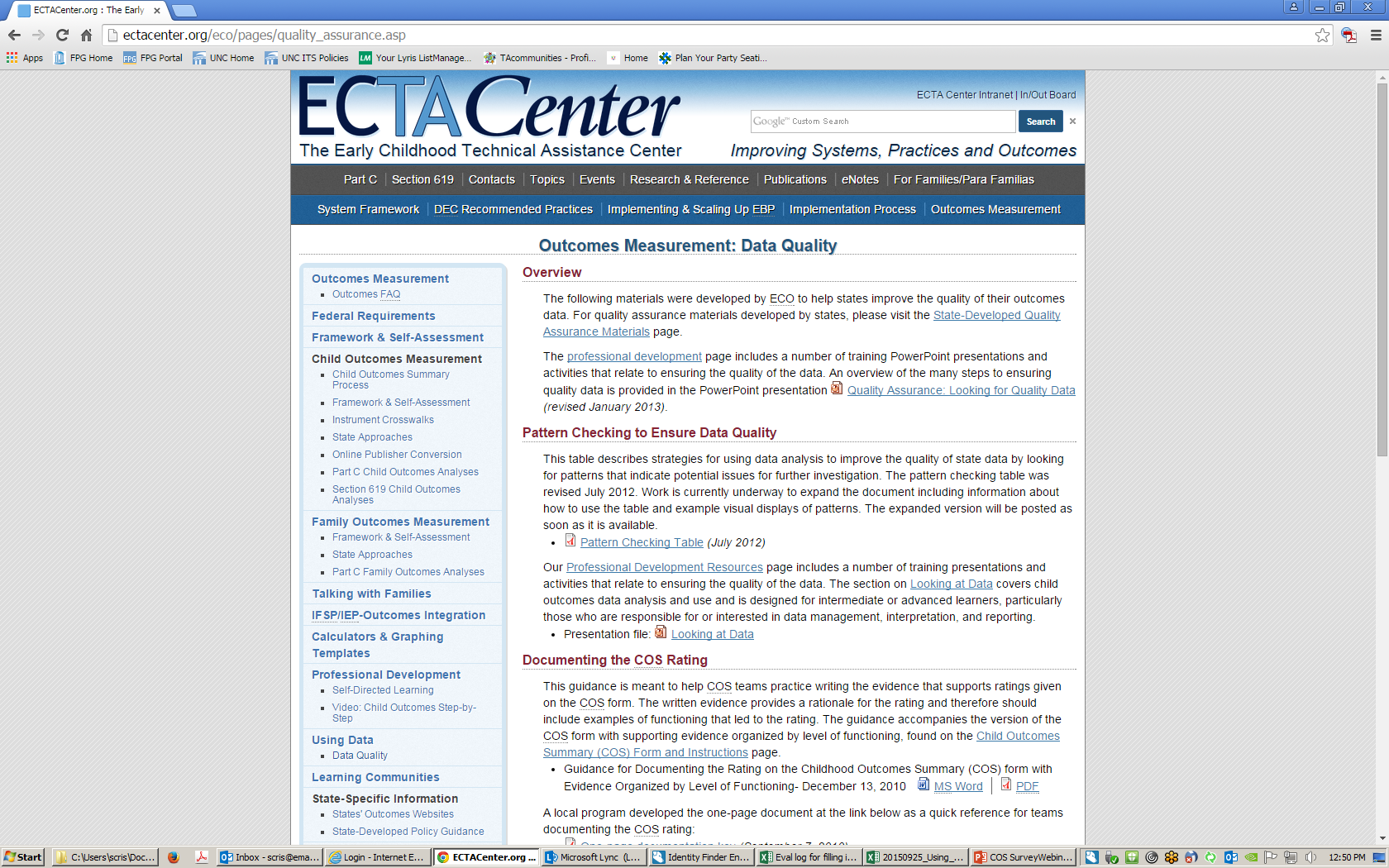 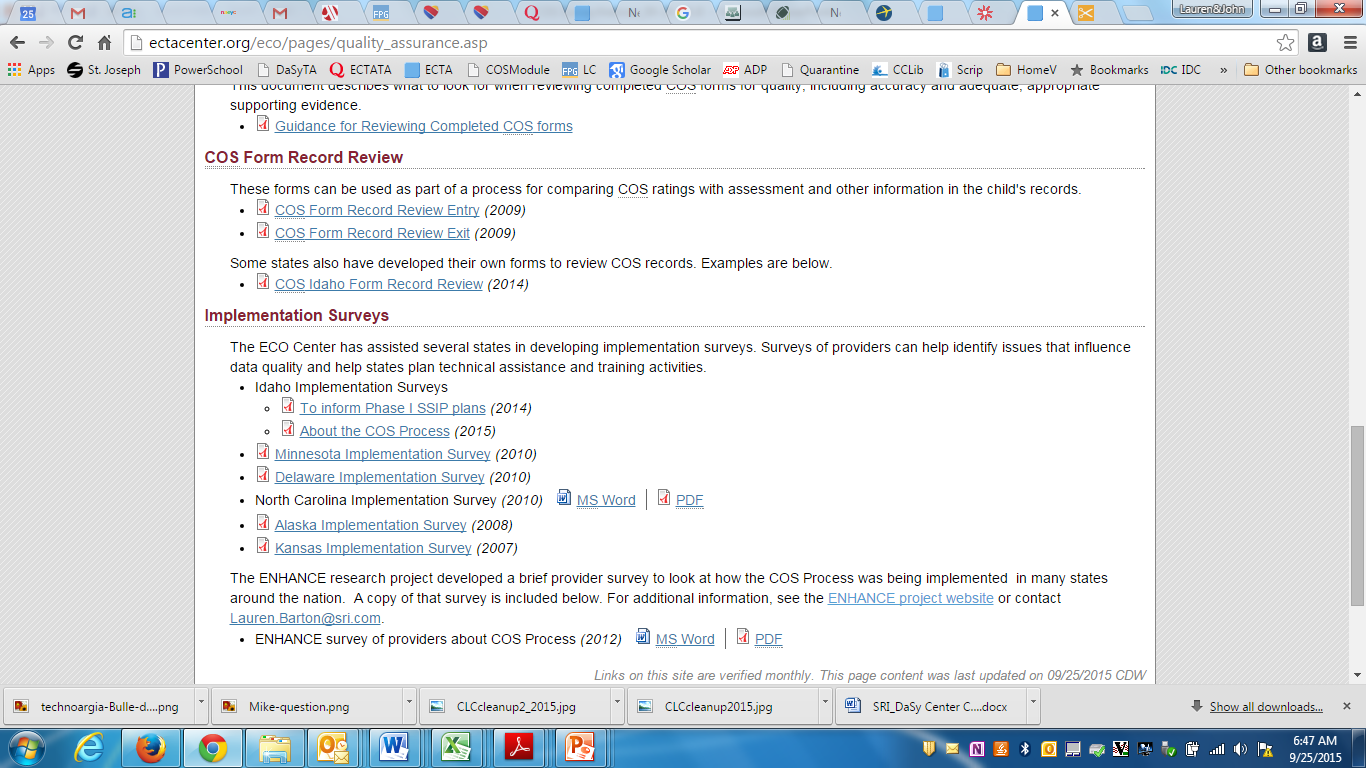 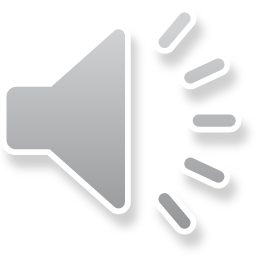 12
[Speaker Notes: You can contact ECTA staff about reviewing your results in comparison to the ENHANCE results.]
Examples of COS-Related Topics on Surveys
COS training received
Availability of ongoing feedback and support 
Understanding of COS concepts/criteria 
Comfort explaining concepts to others
Frequency of COS practices during entry and exit COS  
Perceived accuracy of ratings
Perceived benefits, challenges, influences of COS process on practice
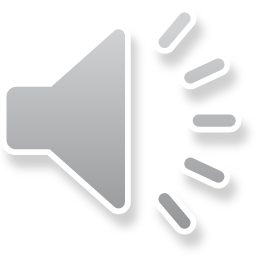 13
[Speaker Notes: Lauren

Some kinds of topics might see in them

Here are some examples of kinds of information a survey can tell you about.  
Amount and type of COS training received
Amount and type of feedback and support re: COS
Reported understanding of COS concepts/criteria
Comfort explaining concepts to others
Frequency of experiences during COS:  sources and settings of information/assessments referenced, involvement of parents on team, extent of teaming/discussion, use of tools/decision tree, documentation, team consensus/ disagreement, length of time to complete COS, when COS occurs – potentially could look at differences between entry and exit COS process too.
Perceived benefits, challenges, influences on practice
Perceived accuracy of ratings
Then, all of these topics, you can look at differences by characteristics of provider or across regions


The survey you develop has questions that address the specific topics of interest….]
Other Related Survey Topics
Professional development experiences and needs 
Implementation of evidence-based practices
Implementation of state policies and procedures
Functional IFSP/IEP outcomes
Teaming practices
Assessment tool use and practices
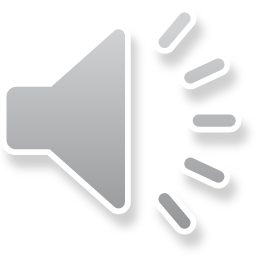 14
[Speaker Notes: Lauren

Professional development experiences and needs
Some of the other related topics that surveys go into are more detail about the range of other professional development and supports that are available, and whether they are being used. 
Implementation of evidence-based practices within the program or district 
Implementation of state policies and procedures- are people meeting the expectations? 
Functional IFSP/IEP outcomes
Teaming practices
Assessment tool use and practices]
Questions/Comments/Discussion
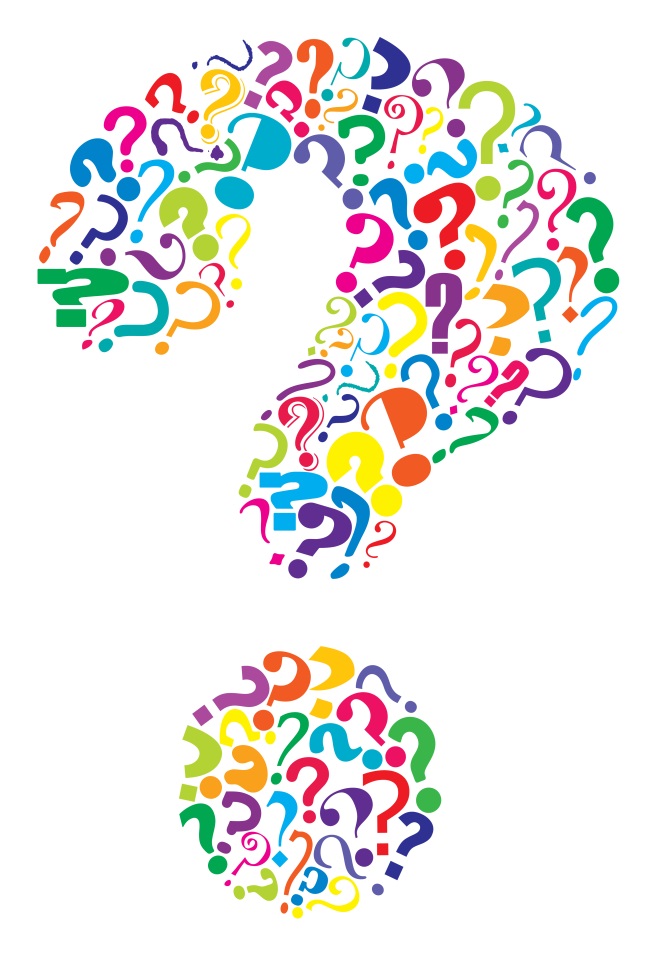 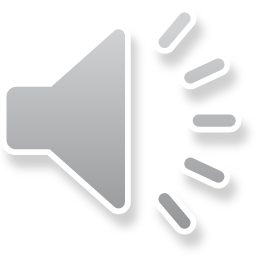 15
[Speaker Notes: Attendees asked about finding best practices around COS. 
There are a lot of places with information, but no one all inclusive document. The new COS module may be a good source.
A state was interested in the attitude around the COS process in general and recommendations on questions to get that information. 
The ENHANCE survey does have a number of questions that can capture both positive and negative attitudes or beliefs towards the COS process.]
Visit DaSy and ECTA Online
Visit the websites at:http://www.ectacenter.org/  http://dasycenter.org/  
Like us on Facebook: 
https://www.facebook.com/ECTA-Center-304774389667984
https://www.facebook.com/dasycenter
Follow us on Twitter:@ECTACenter			@DaSyCenter
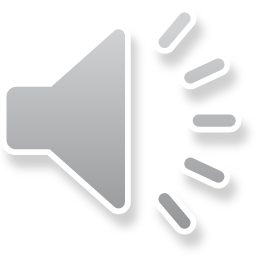 16
The contents of this tool and guidance were developed under grants from the U.S. Department of Education, #H326P120002 and #H373Z120002. However, those contents do not necessarily represent the policy of the U.S. Department of Education, and you should not assume endorsement by the Federal Government. Project Officers: Meredith Miceli, Richelle Davis, and Julia Martin Eile.
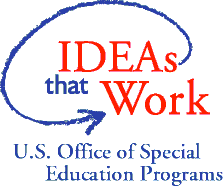 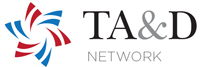 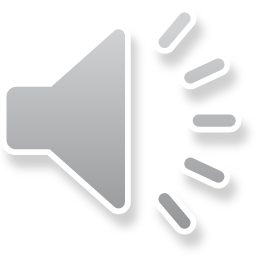 17